A Educação Pela Pedra
Outra educação pela pedra: no Sertão (de dentro para fora, e pré-didática).
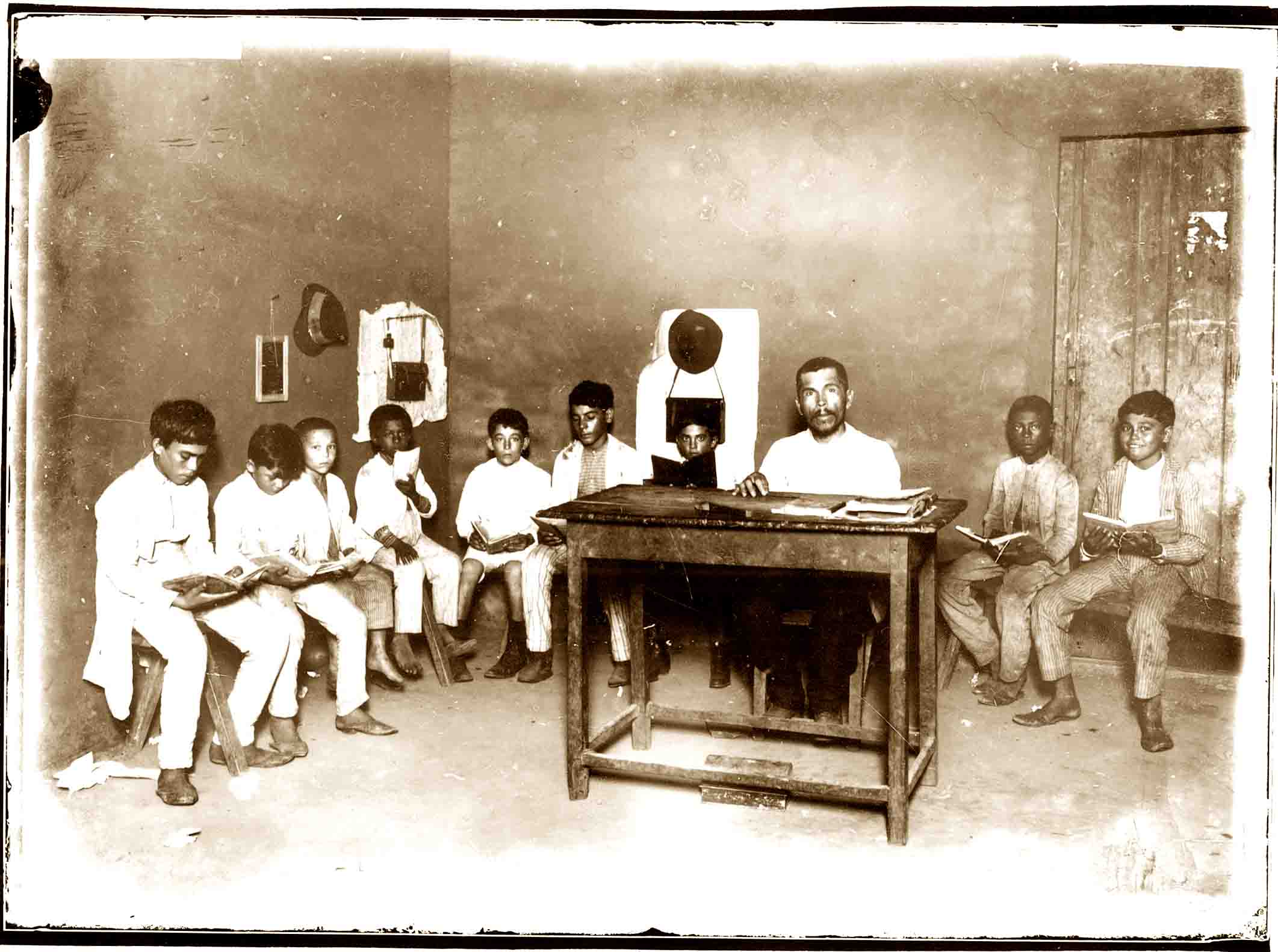 No Sertão a pedra não sabe lecionar, e se lecionasse não ensinaria nada; 



lá não se aprende a pedra: lá a pedra,  uma pedra de nascença, entranha a alma”.
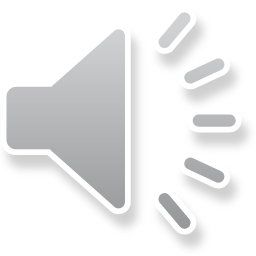 João Cabral de Melo Neto
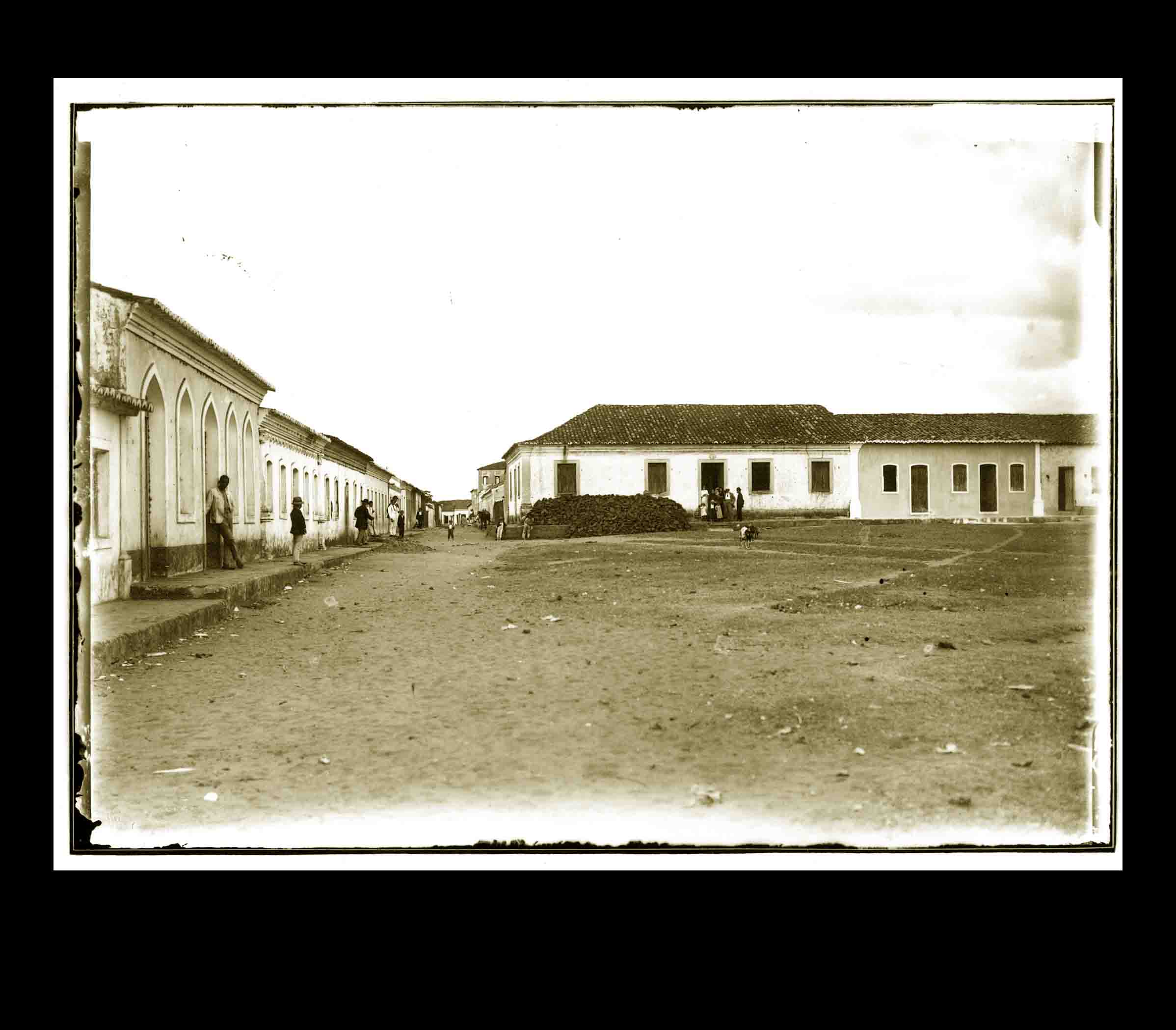 ...”o sertão é uma espera enorme.
Quando se vem vindo sertão de dentro, a gente pensa que não vai
encontrar coisa nenhuma”.
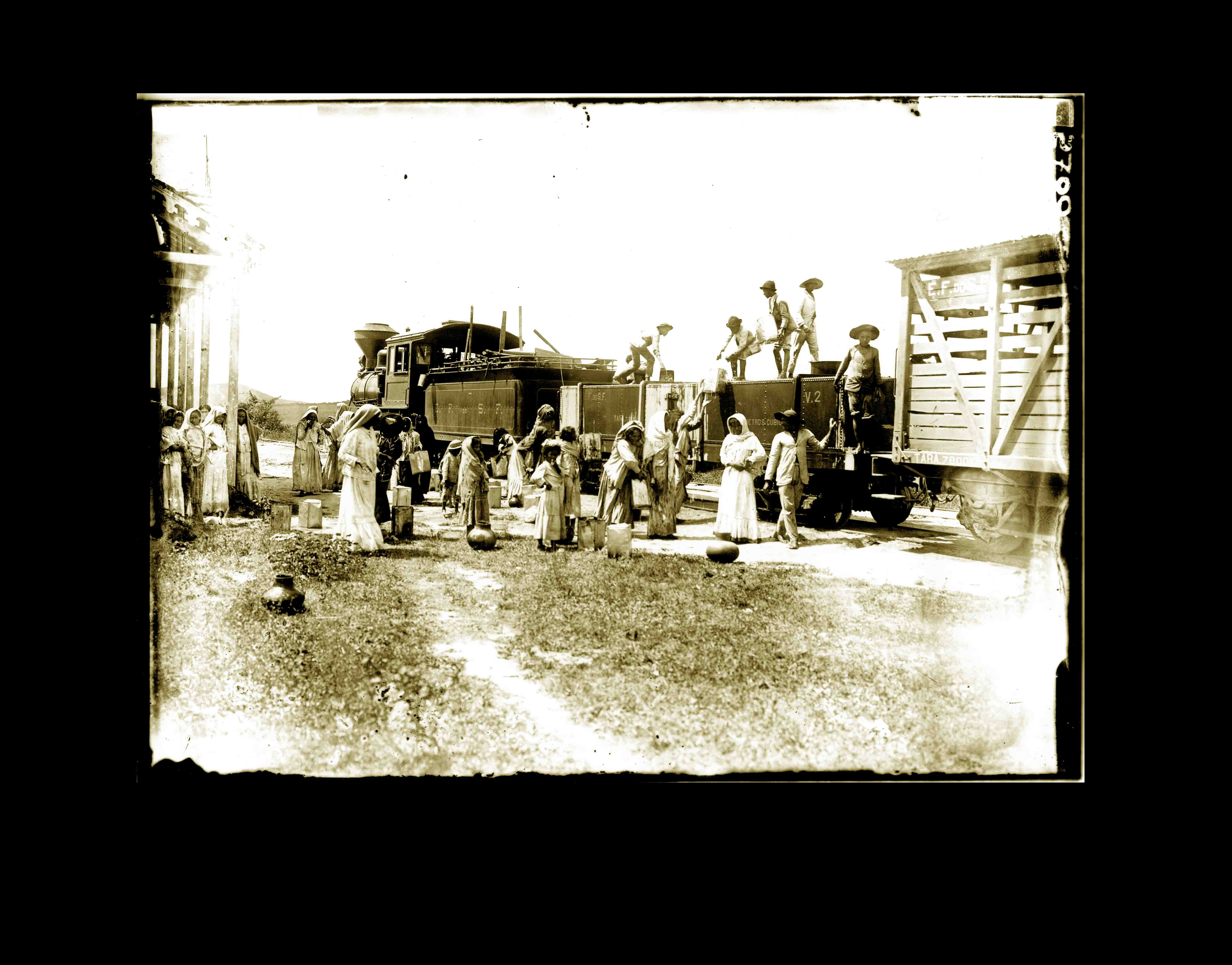 “O sertão é bom.  Tudo aqui é perdido, tudo aqui é achado... O sertão é confusão em grande demasiado sossego”.
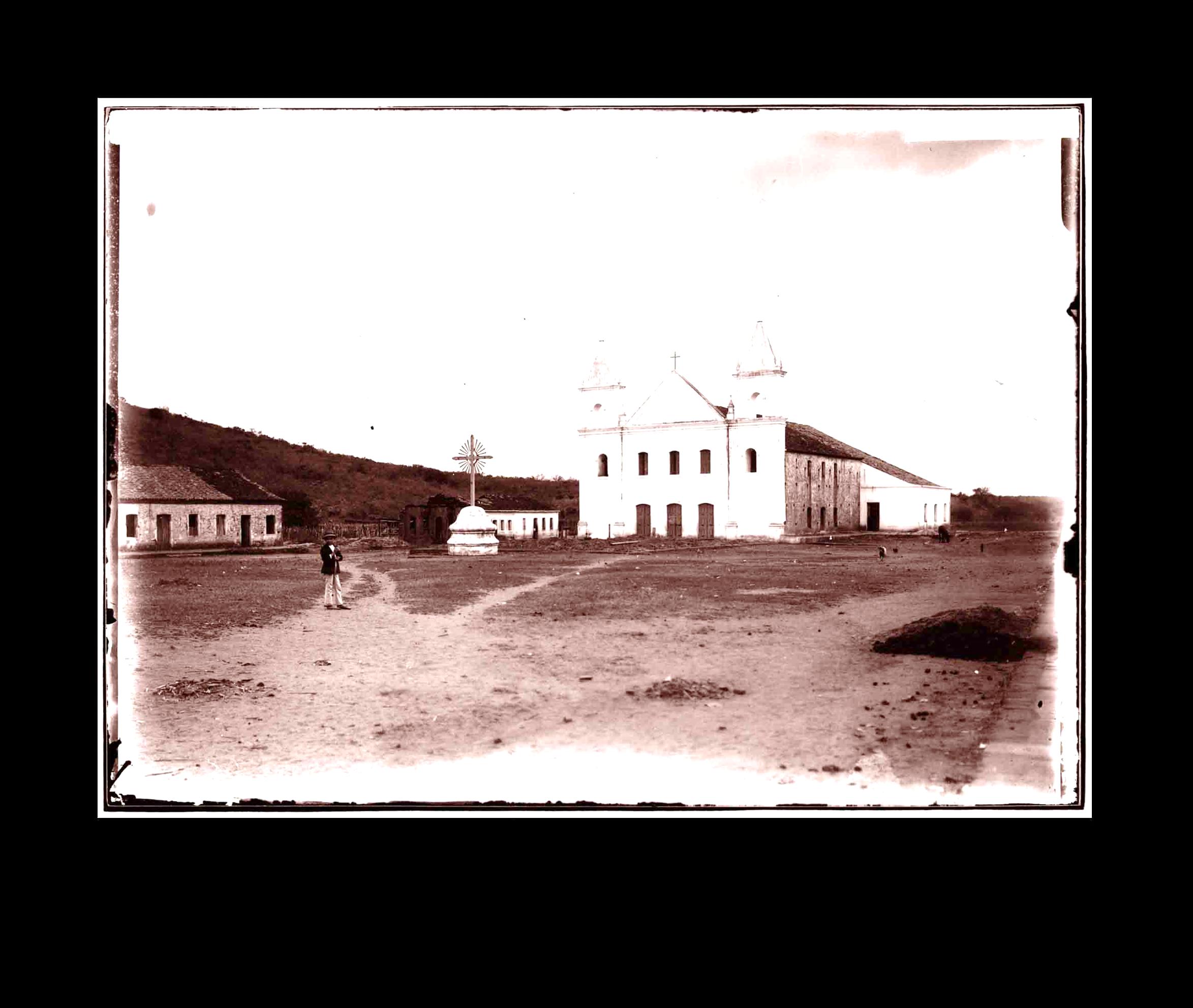 ... “sertão é onde manda quem é forte, com astúcias.  
Deus mesmo, quando vier, que venha armado!”
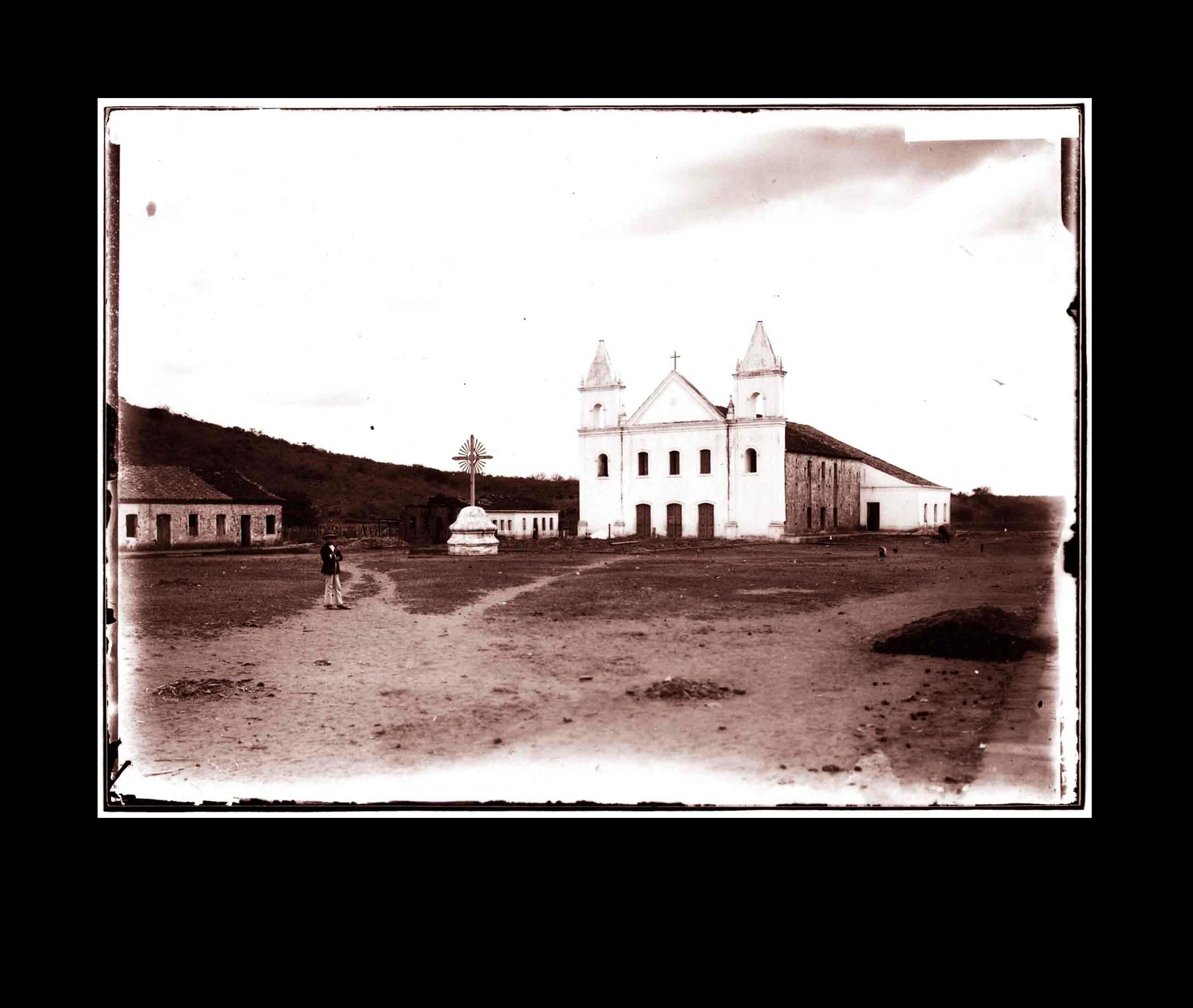 ... “sertão é onde manda quem é forte, com astúcias.  
Deus mesmo, quando vier, que venha armado!”
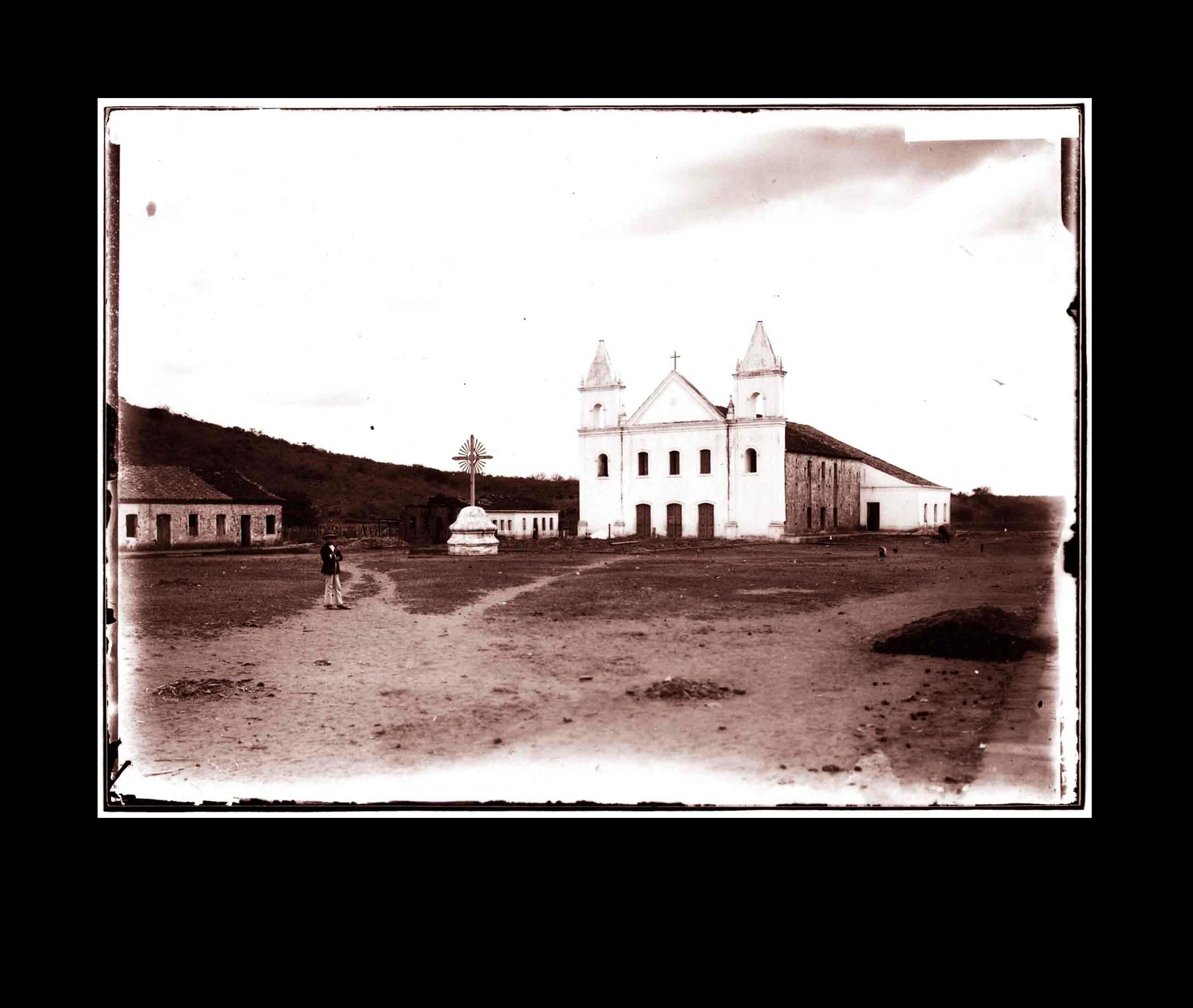 “Grande sertão é uma forte arma. 
Deus é um gatilho?”
“Poucas regiões do mundo se prestam tão bem para um ensaio de natureza ecológica como a do Nordeste açucareiro, com sua típica paisagem natural... 



teve o Nordeste a vida do seu solo, de suas águas, de suas plantas e do seu próprio clima, tudo mudado pela ação desequilibrante e intempestiva do colonizador, quase cego às consequências de seus atos, pela paixão desvairada que dele se apoderou, de plantar sempre mais cana e de produzir sempre mais açucar.

Josué de Castro
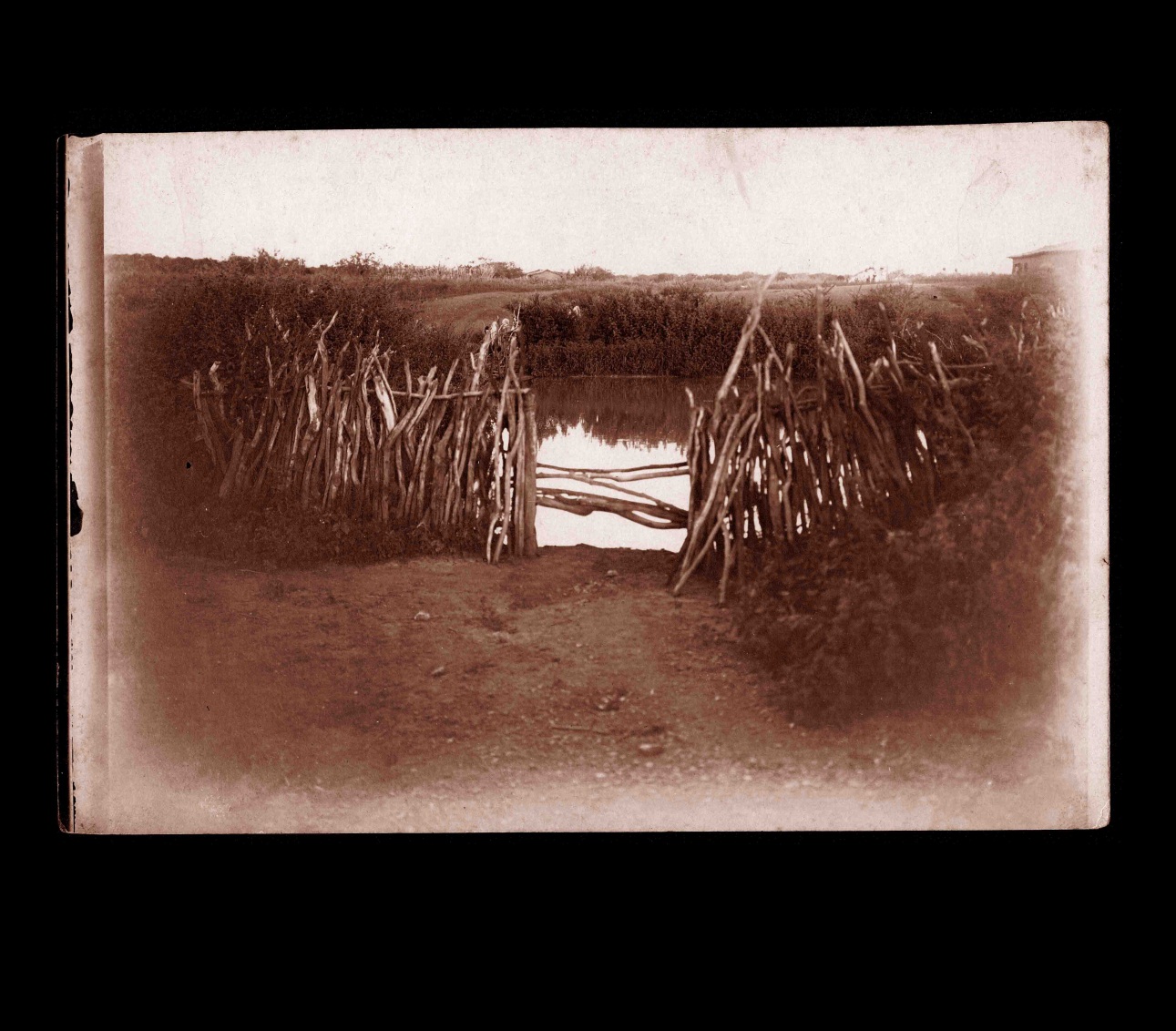 Poucas regiões do mundo se prestam tão bem para um ensaio de natureza ecológica como a do Nordeste açucareiro, com sua típica paisagem natural... 



teve o Nordeste a vida do seu solo, de suas águas, de suas plantas e do seu próprio clima, tudo mudado pela ação desequilibrante e intempestiva do colonizador, quase cego às consequências de seus atos, pela paixão desvairada que dele se apoderou, de plantar sempre mais cana e de produzir sempre mais açucar”.

Josué de Castro
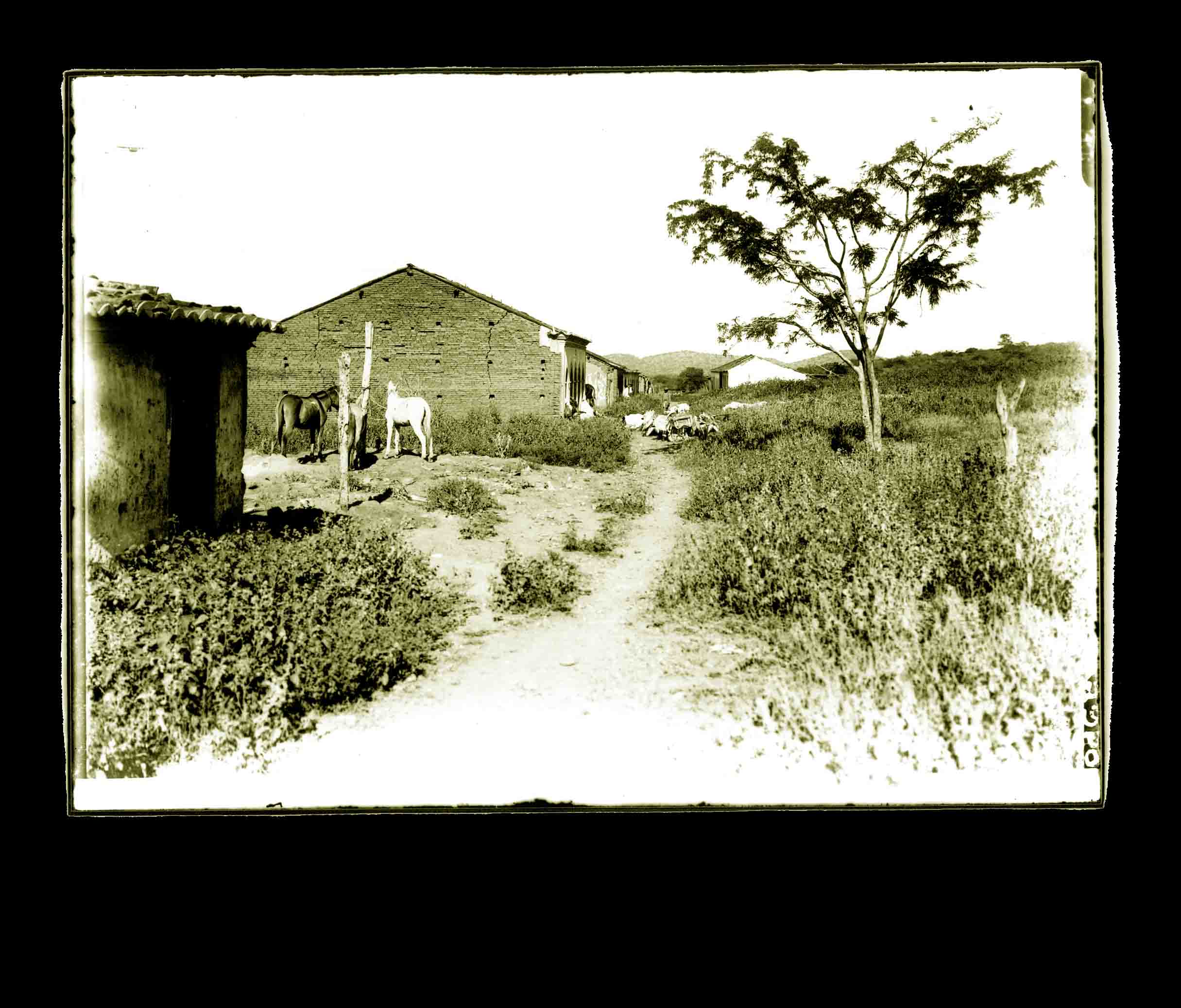 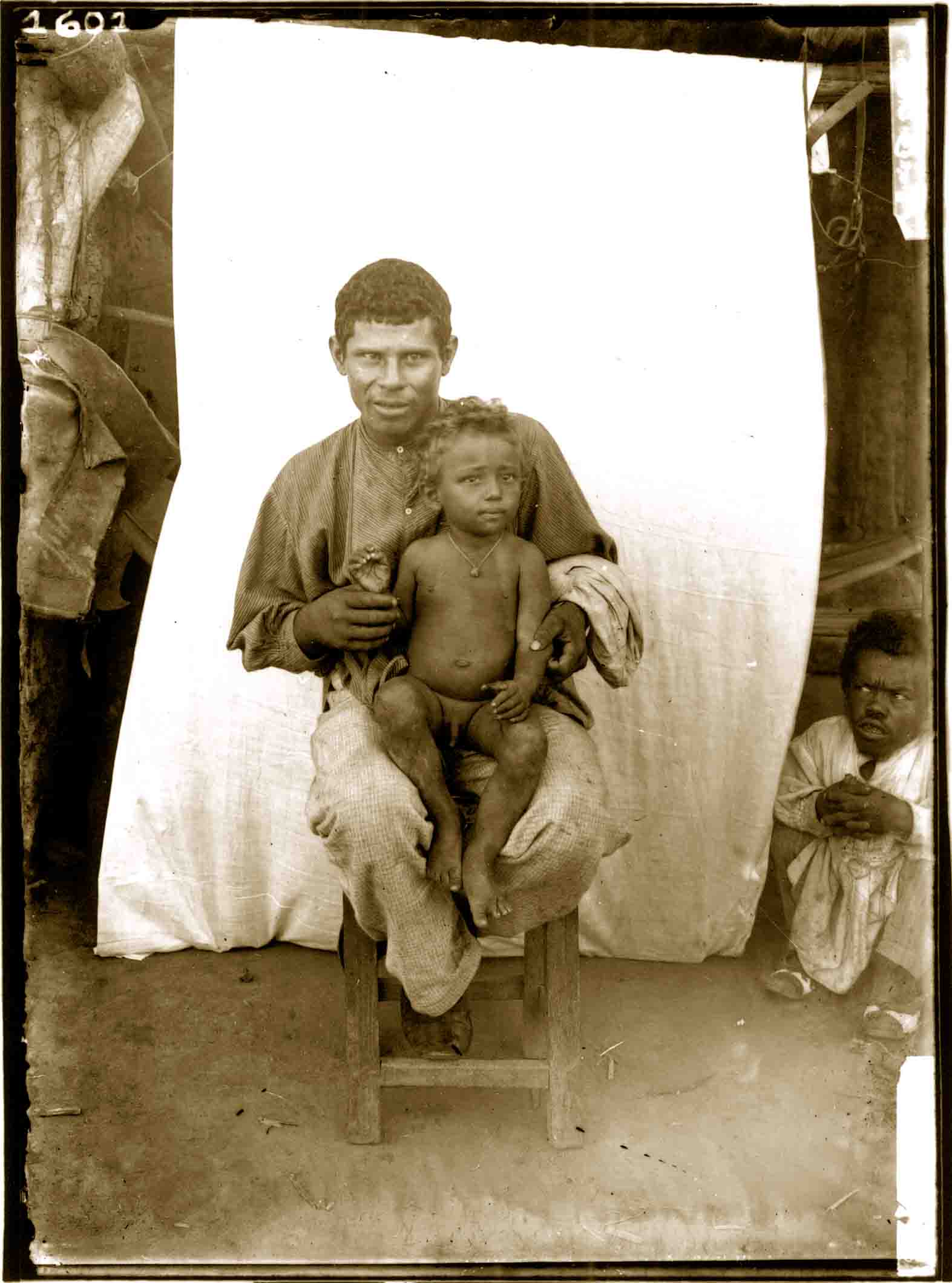 “Sertão não é maldito, nem caridoso - ele tira ou dá,ou agrada ou amarga, ao senhor, conforme o senhor mesmo.
Sertão é penal, criminal.  Sertão é onde homem tem que ter a dura nuca e mão quadrada.
 
Sertão: é dentro da gente.
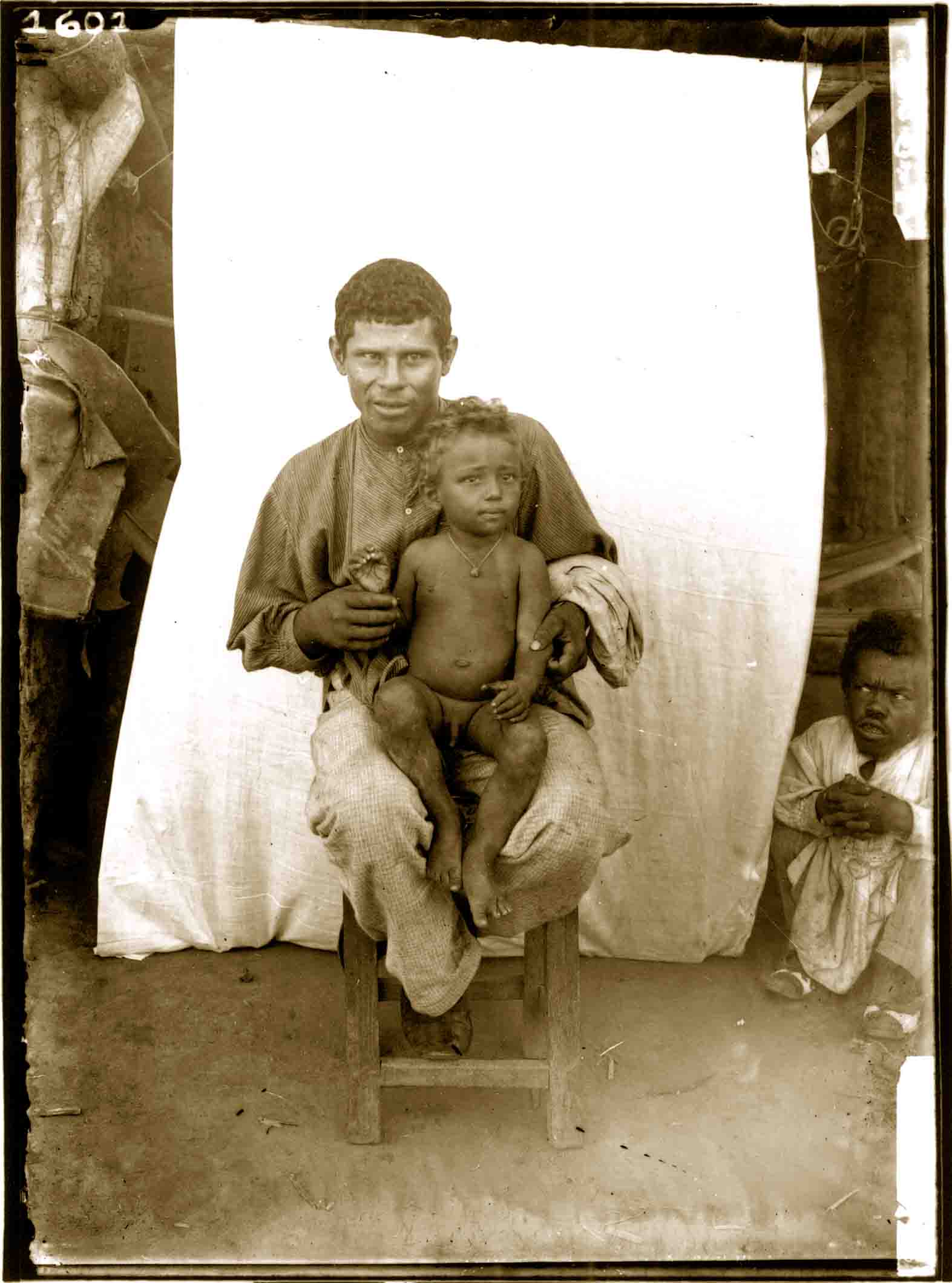 Sertão não é maldito, nem caridoso - ele tira ou dá,ou agrada ou amarga, ao senhor, conforme o senhor mesmo.
Sertão é penal, criminal.  Sertão é onde homem tem que ter a dura nuca e mão quadrada.
 
Sertão: é dentro da gente”.
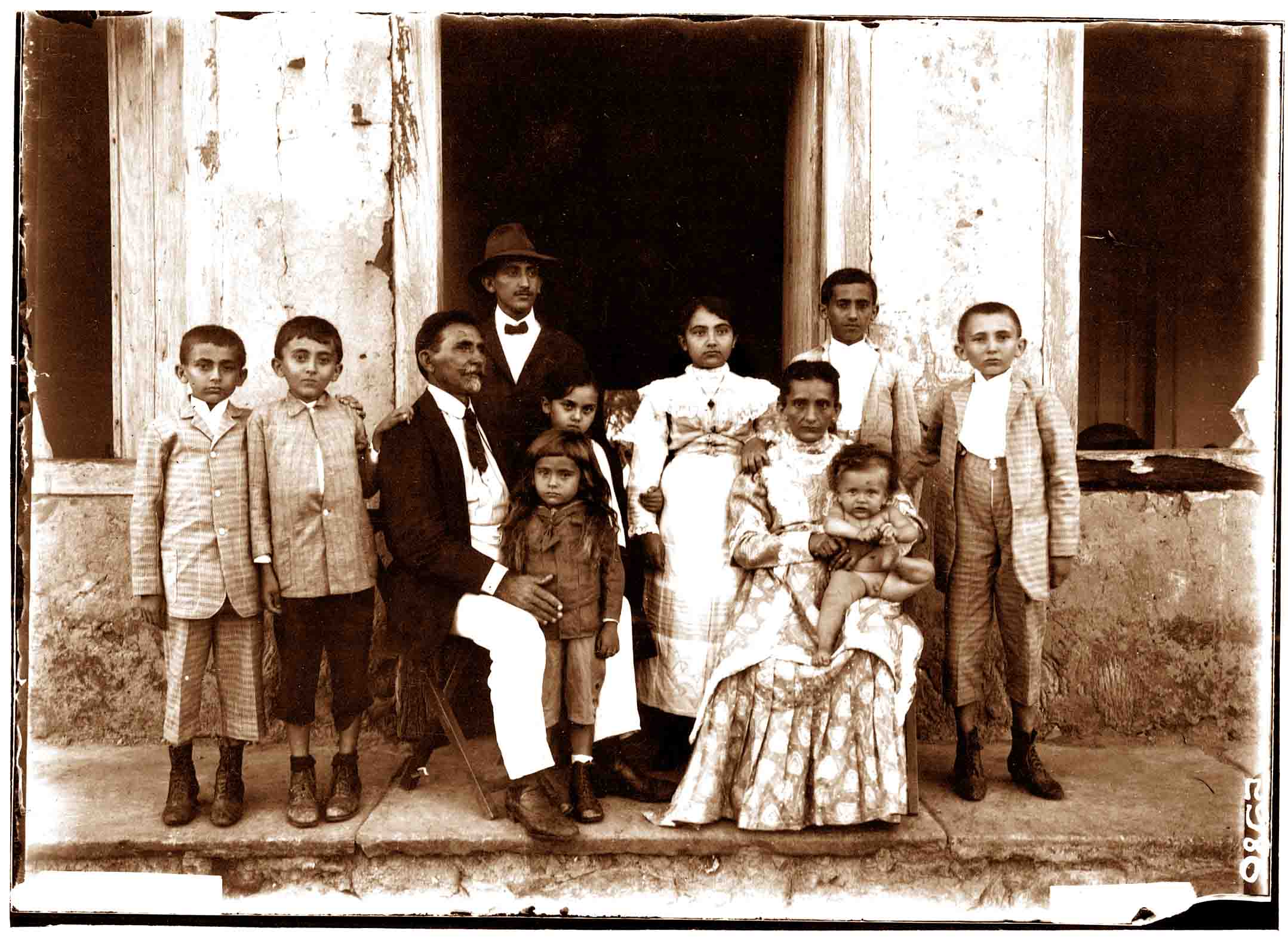 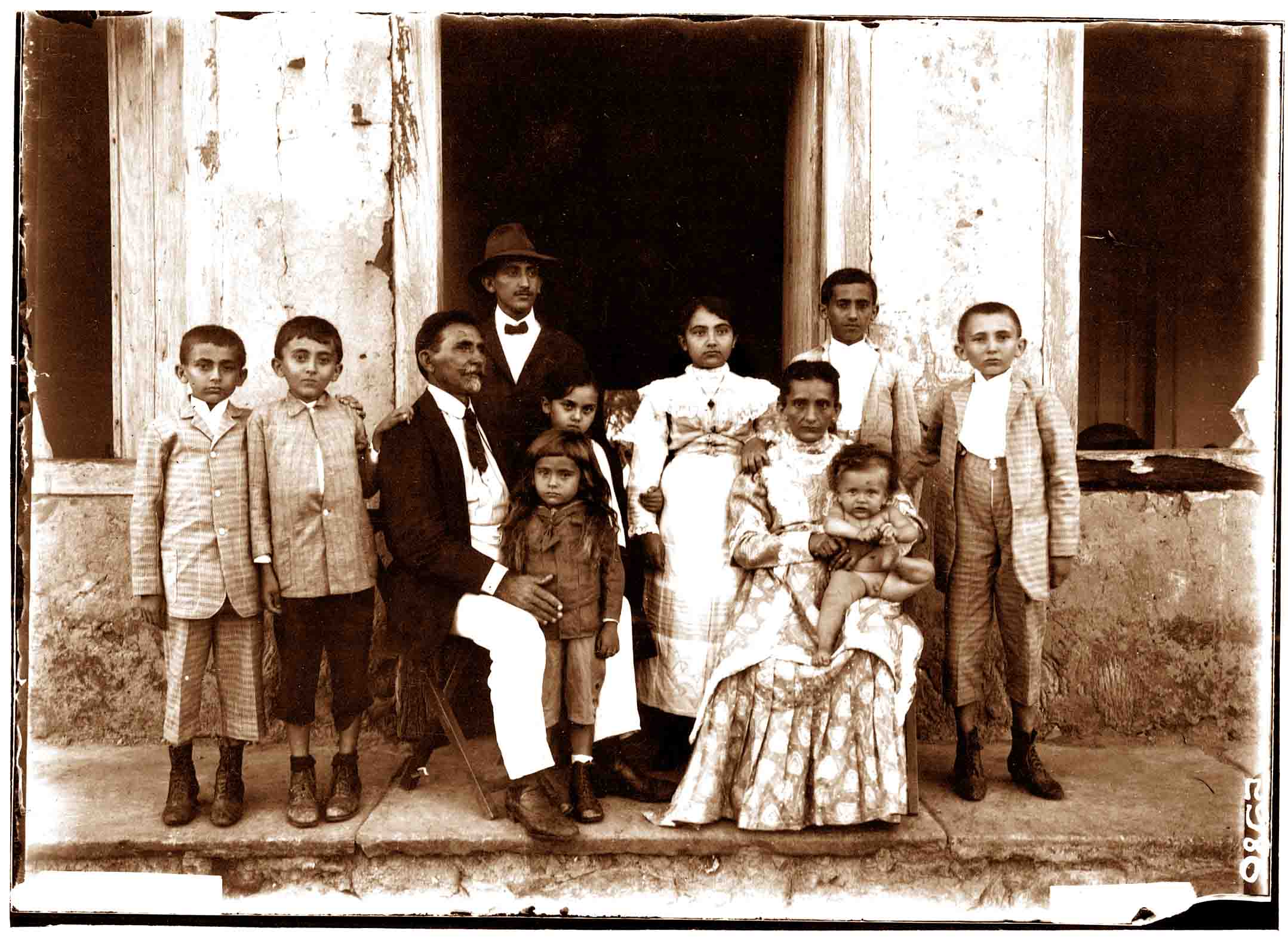 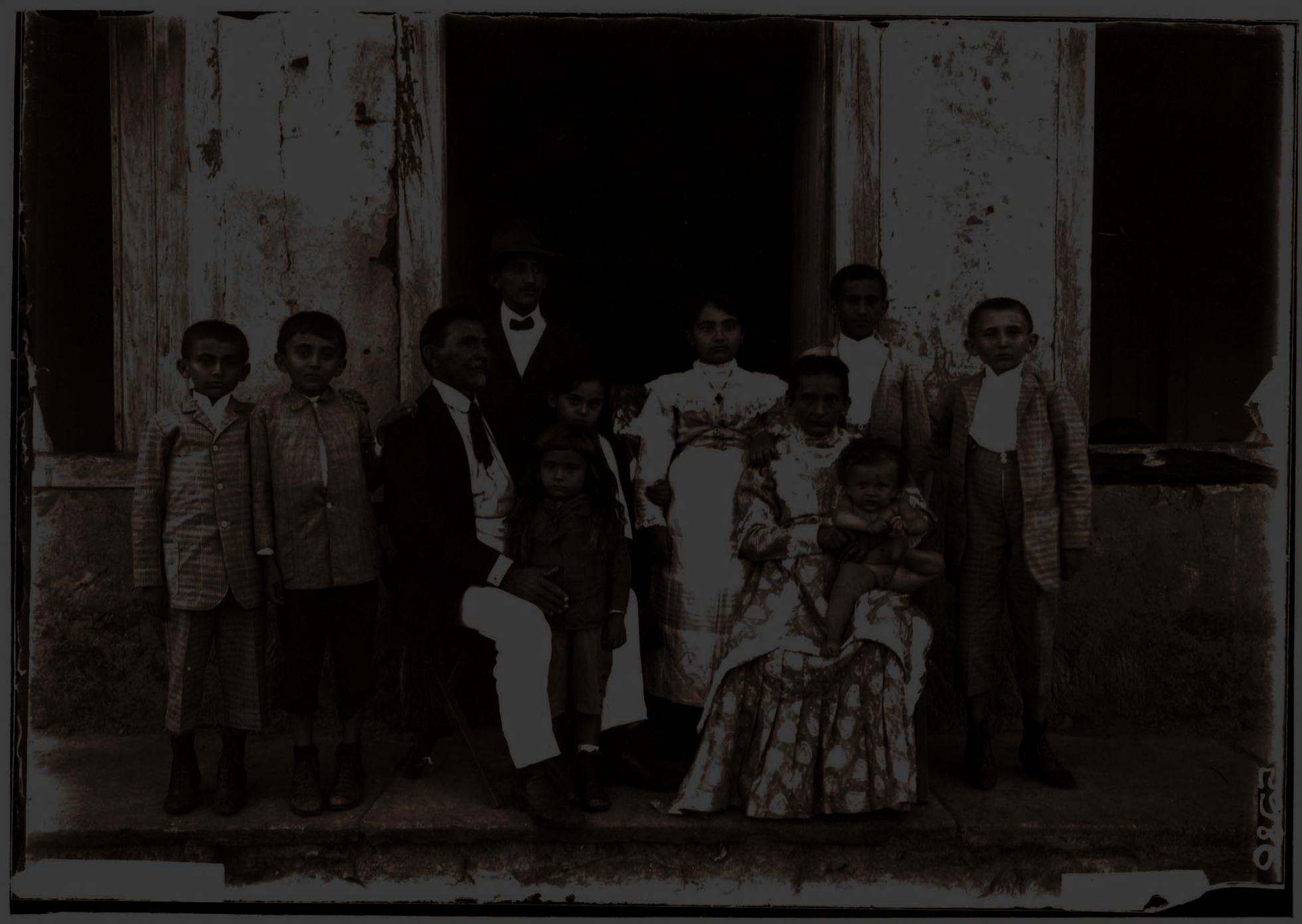 A explosão demográfica, ao retardar a elevação dos níveis de vida de certos grupos, pode agravar, sem dúvida, a sua situação de fome, mas nunca determinar este estado de coisas. 


A fome é, regra geral, o produto das estruturas econômicas defeituosas e não de condições naturais insuperáveis.


Josué de Castro
A sociedade brasileira mudou, o Brasil mudou e nesses 100 anos, os cientistas do Instituto Oswaldo Cruz vêm organizando continuamente expedições ao interior, para pesquisa e desenvolvimento de propostas de melhorias na saúde. 


No momento em que o Brasil se mobiliza para a eliminação final da pobreza extrema no país, com seu Plano Brasil sem Miséria, a Fiocruz, guardiã dos compromissos históricos daqueles pioneiros, faz expedições especiais, trazendo o fazer e o prazer da ciência, 

compartilhando conhecimento e descobertas, articulando e acelerando a integração entre saúde, ciência, educação, cultura e assistência social.
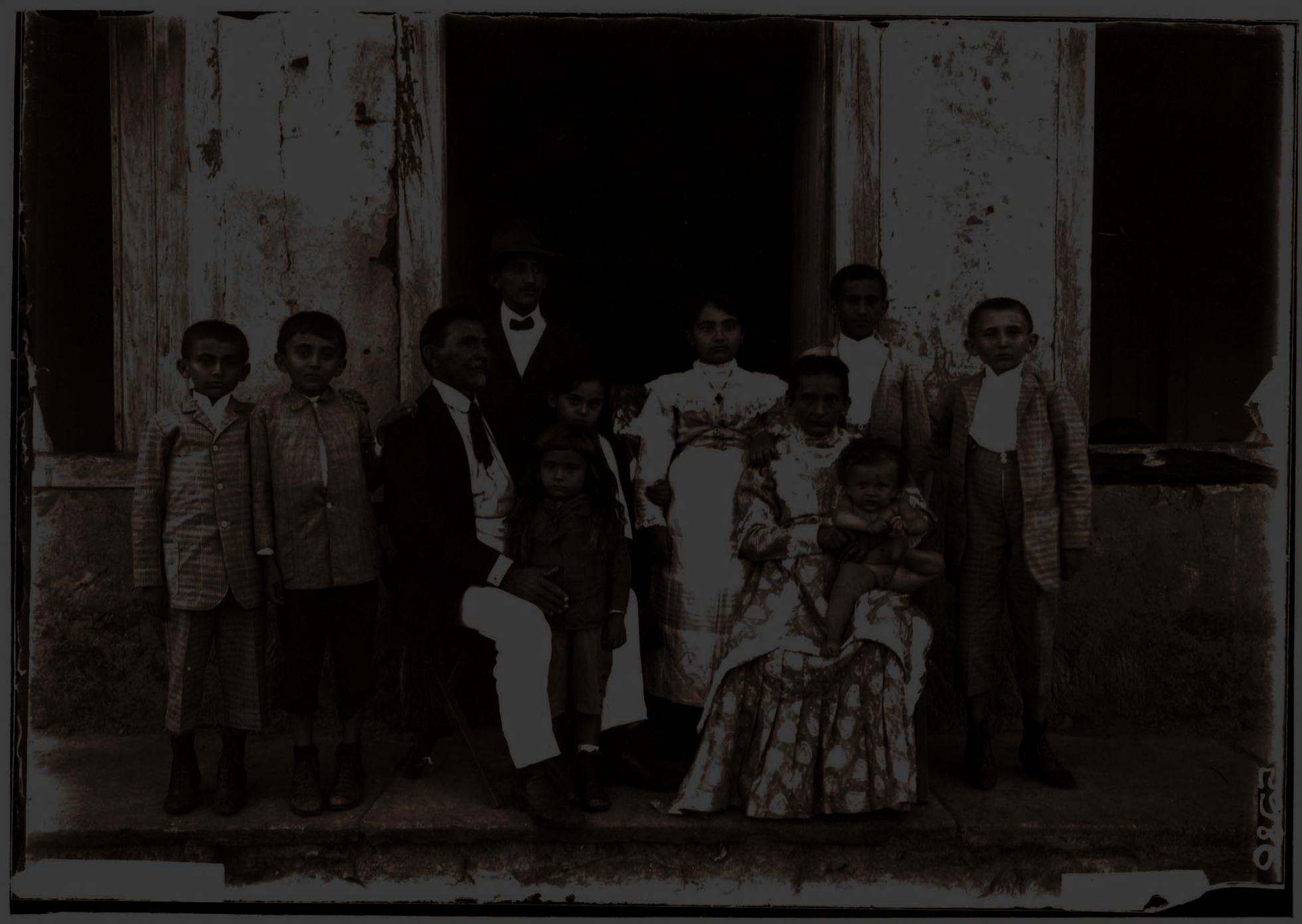 A sociedade brasileira mudou, o Brasil mudou e nesses 100 anos, os cientistas do Instituto Oswaldo Cruz vêm organizando continuamente expedições ao interior, para pesquisa e desenvolvimento de propostas de melhorias na saúde. 


No momento em que o Brasil se mobiliza para a eliminação final da pobreza extrema no país, com seu Plano Brasil sem Miséria, a Fiocruz, guardiã dos compromissos históricos daqueles pioneiros, faz expedições especiais, trazendo o fazer e o prazer da ciência...
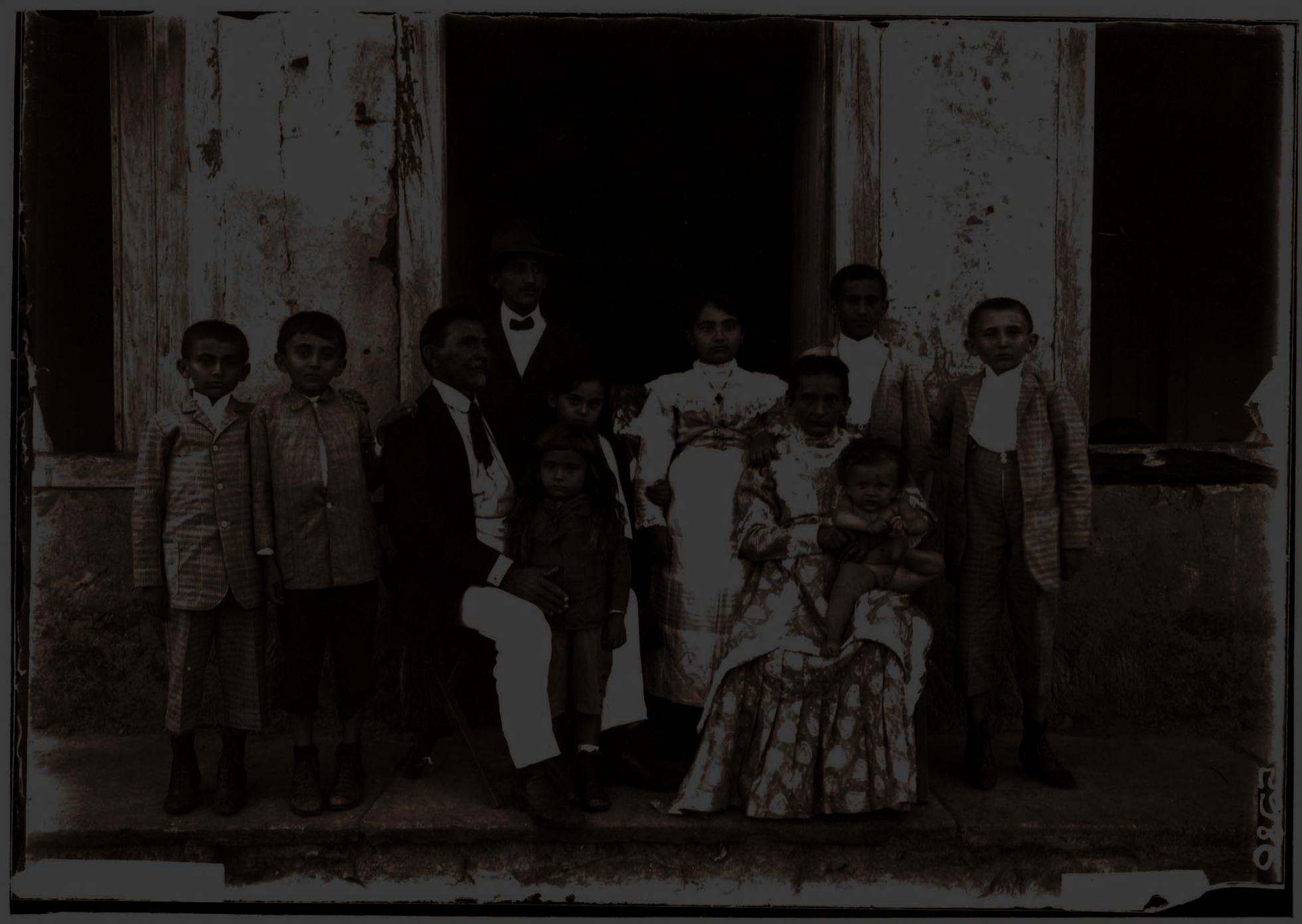 A sociedade brasileira mudou, o Brasil mudou e nesses 100 anos, os cientistas do Instituto Oswaldo Cruz vêm organizando continuamente expedições ao interior, para pesquisa e desenvolvimento de propostas de melhorias na saúde. 


... compartilhando conhecimento e descobertas, articulando e acelerando a integração entre saúde, ciência, educação, cultura e assistência social.
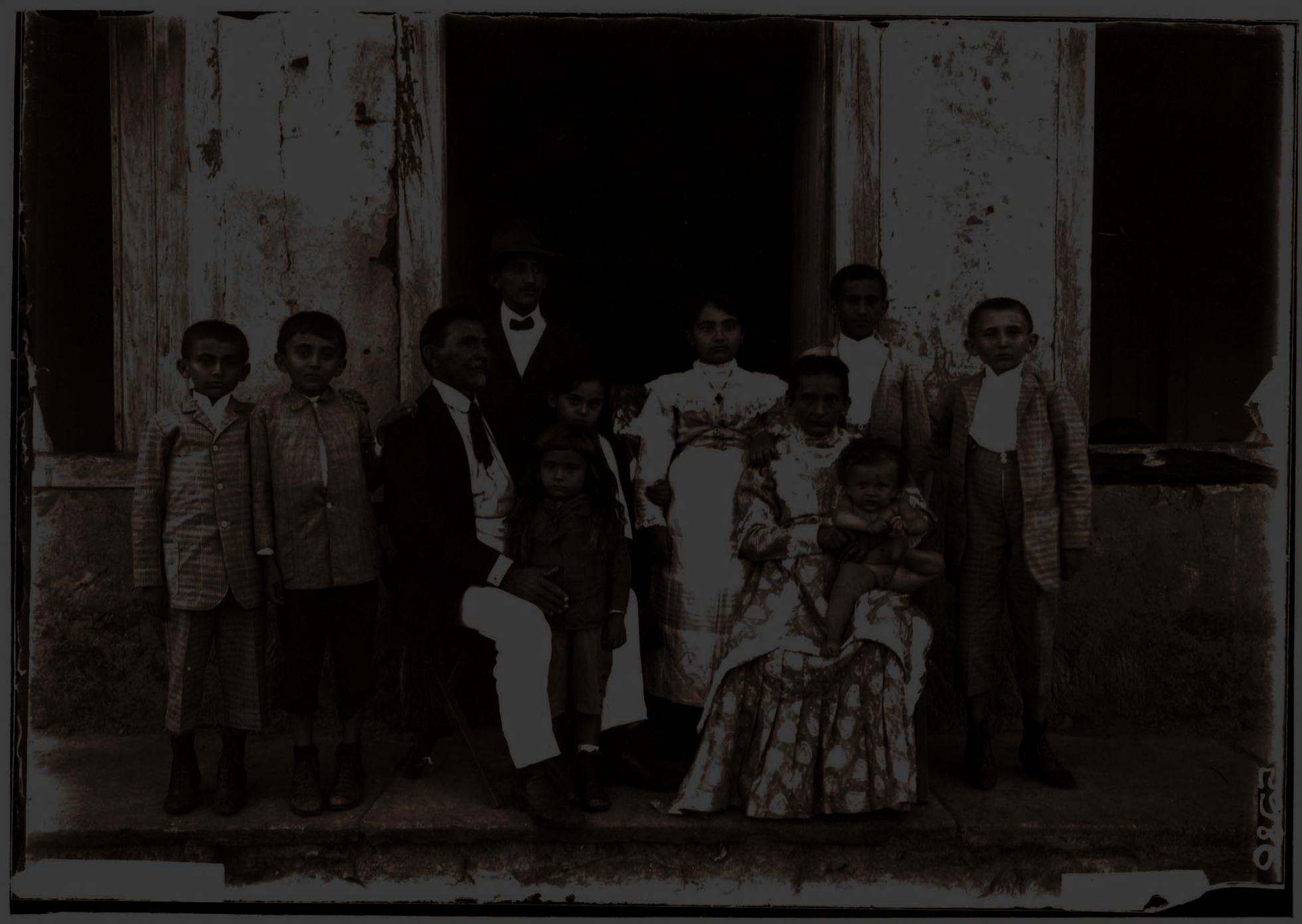 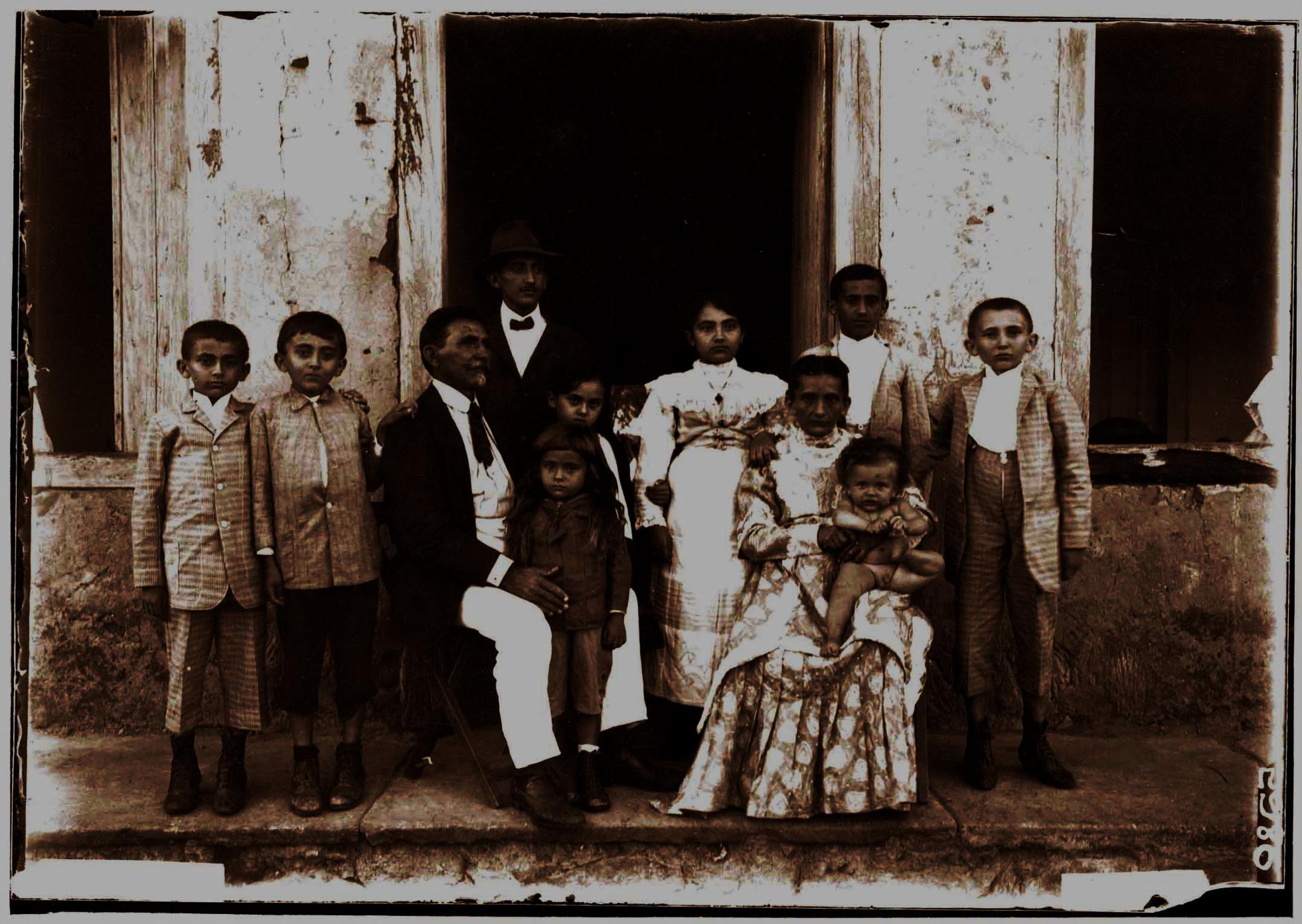 Na perspectiva da Fiocruz, saúde, educação e cultura são elementos essenciais da superação da pobreza. 


Baseadas na difusão e compartilhamento de saberes, as expedições pretendem apoiar cidades em seu desenvolvimento social, consolidando as redes locais de afirmação da cidadania e a interação com as organizações sociais e a população local.
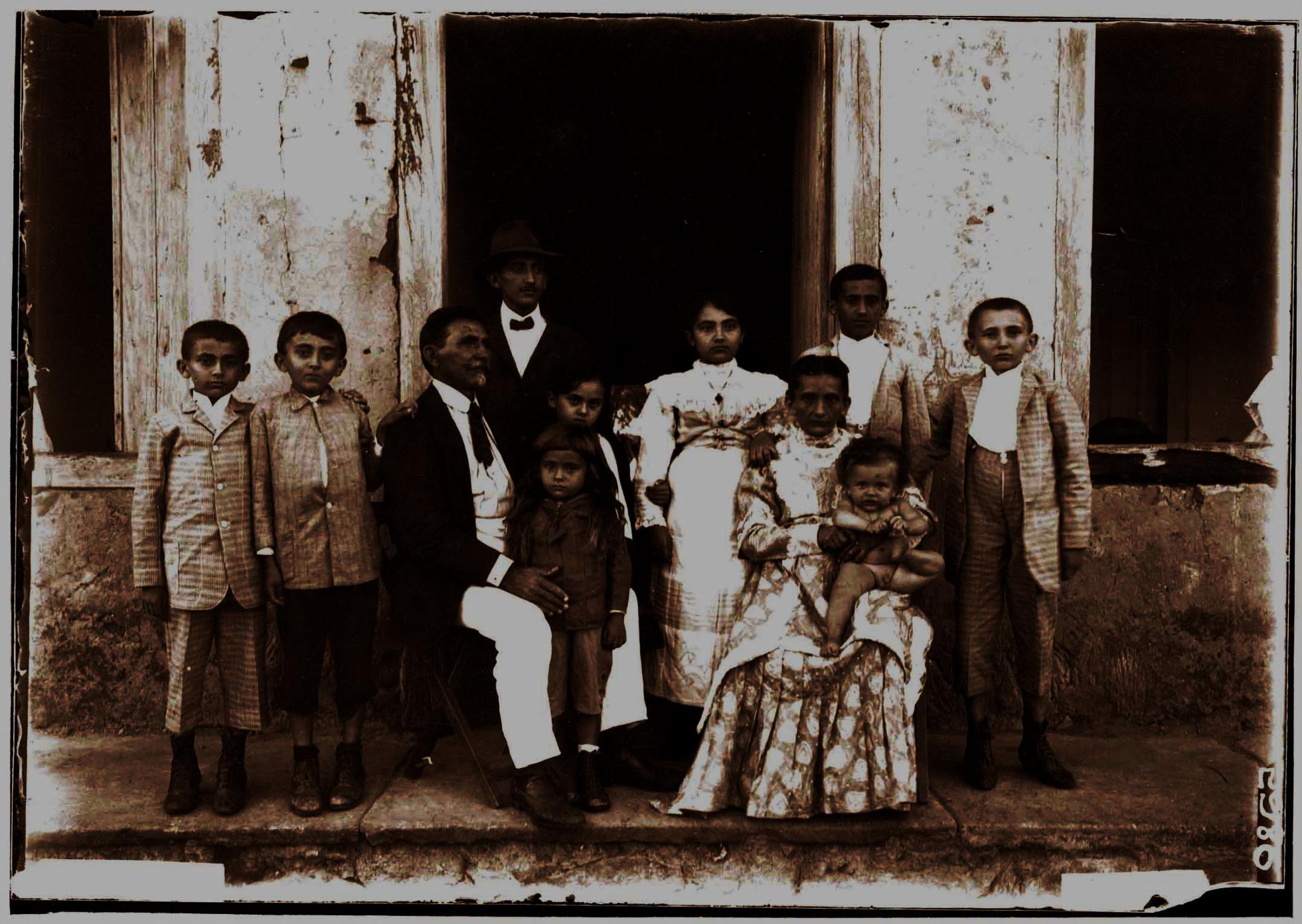 Na perspectiva da Fiocruz, saúde, educação e cultura são elementos essenciais da superação da pobreza. 


Baseadas na difusão e compartilhamento de saberes, as expedições pretendem apoiar cidades em seu desenvolvimento social, consolidando as redes locais de afirmação da cidadania e a interação com as organizações sociais e a população local.
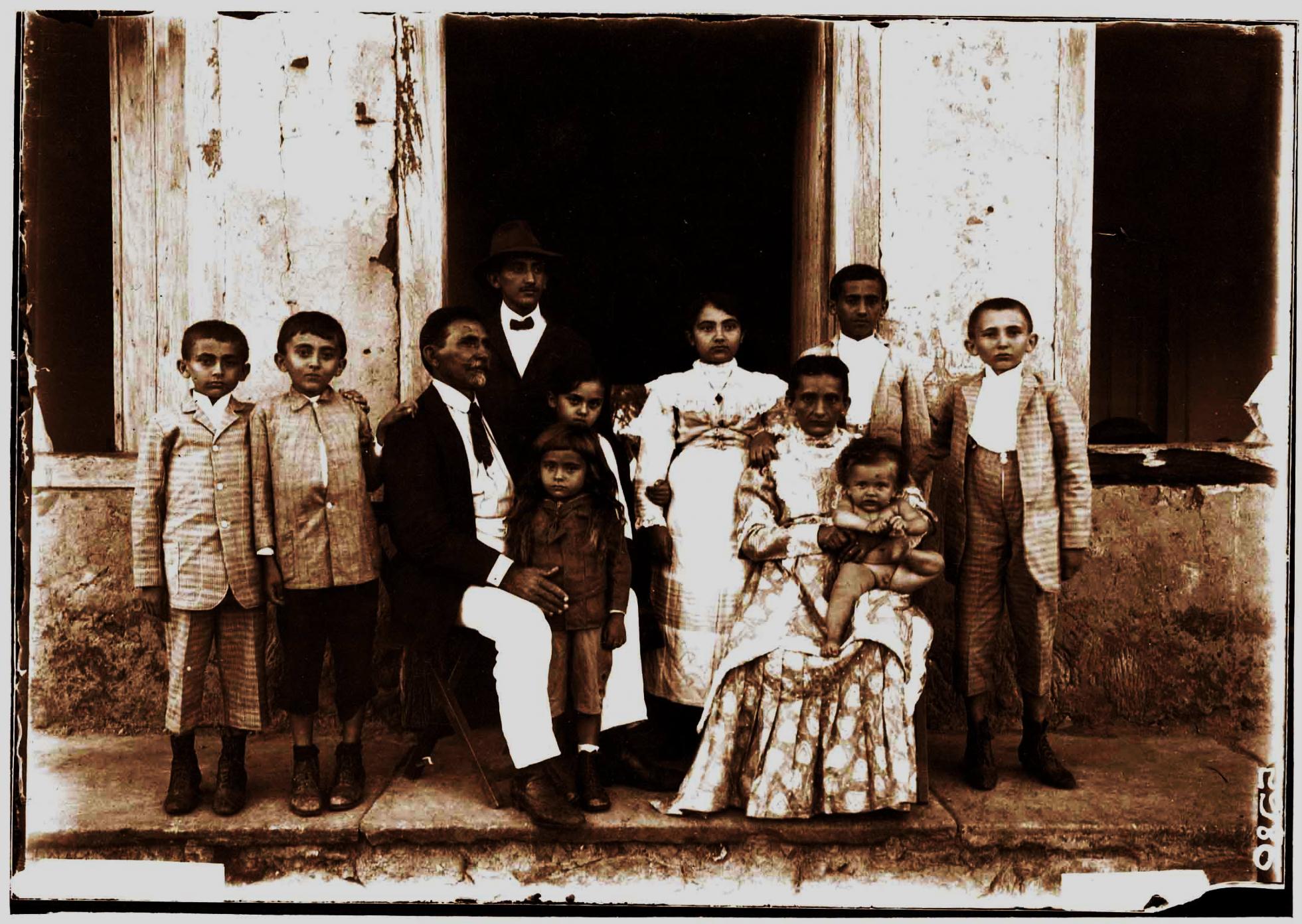 A missão e a tradição da Fiocruz aproximam ciência de qualidade à inovação, à promoção da saúde e da equidade social.
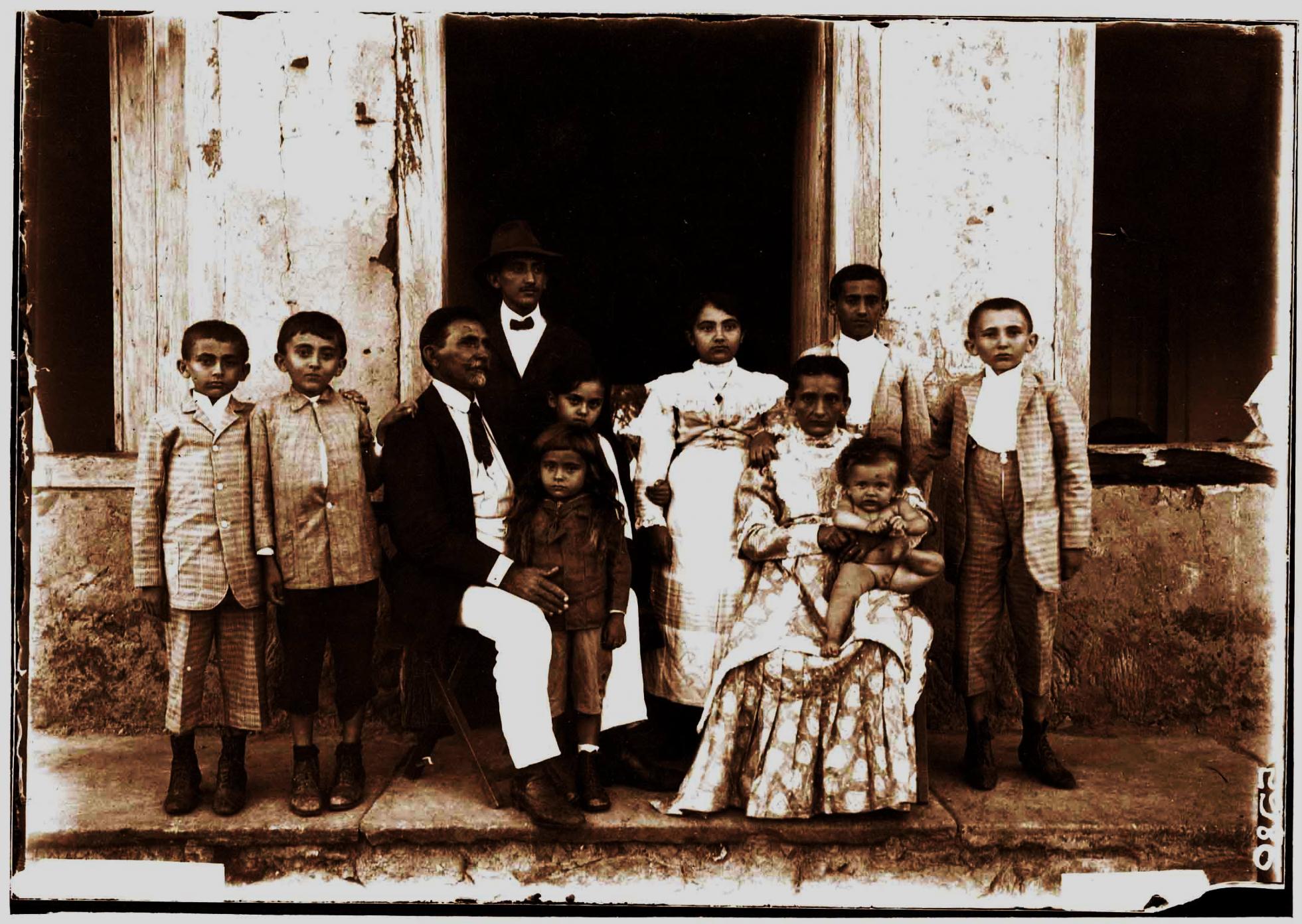 O Nordeste do Brasil nos legou importantes pioneiros da luta pela educação e contra a fome e a pobreza...
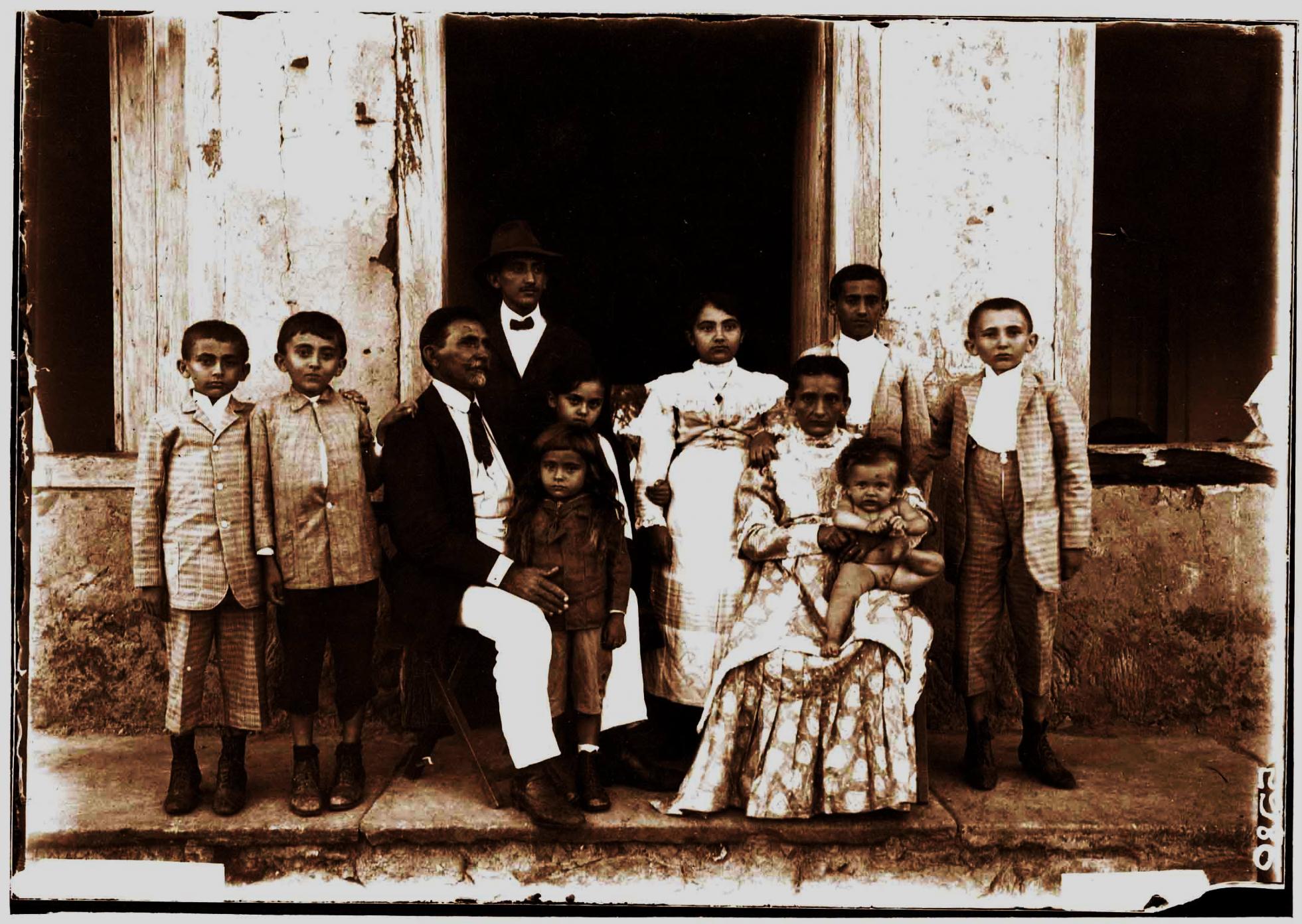 O Nordeste do Brasil nos legou importantes pioneiros da luta pela educação e contra a fome e a pobreza...
... Josué de Castro, Gilberto Freyre, Paulo Freire, entre outros, são inspiradores de nossas expedições atuais.